FACT team – Psykiatrisk klinikk og kommunane i Sunnfjord og Ytre Sogn
Sogn og Fjprdane helsefellesskap
Fagleg samarbeidsutval
Børge Tvedt, 25.01.23
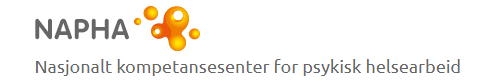 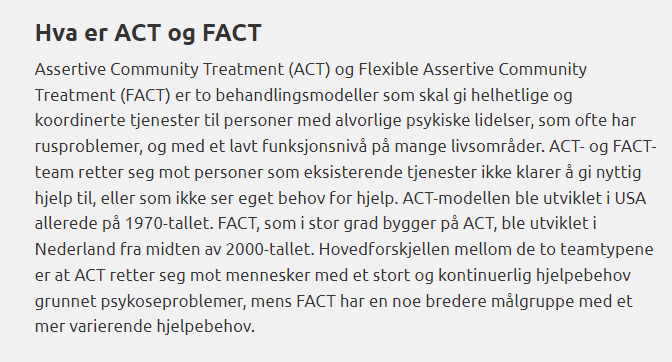 ACT- og FACT-team - NAPHA Nasjonalt kompetansesenter for psykisk helsearbeid
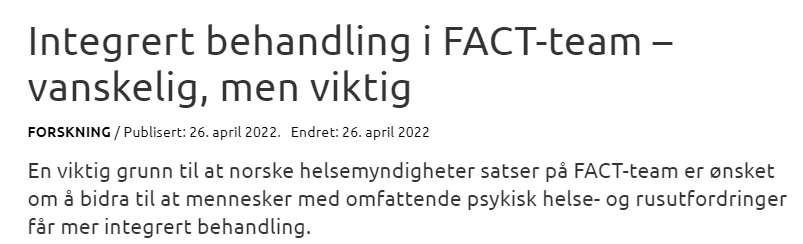 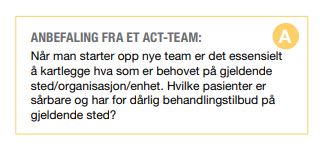 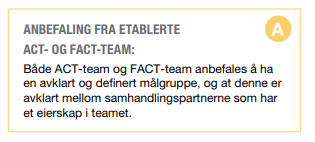 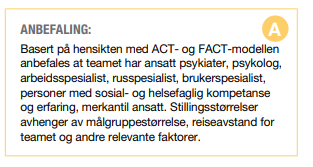 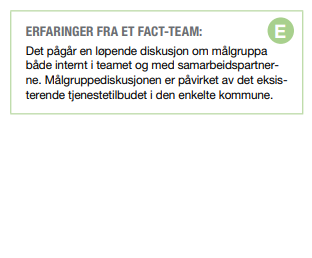 Status
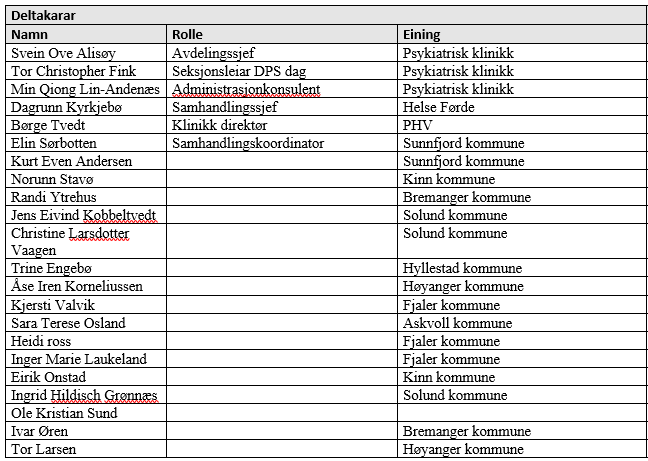 Prioritert, men ikkje fullfinansiert i budsjett Psykisk helsevern, Helse Førde
Gjennomført samarbeidsmøte med aktuelle kommunar i desember 2022
Varierande interesser frå kommunar
Semje om arbeidsgruppe for å utgreie behov og avklare interesser
Mandat for arbeidsgruppe
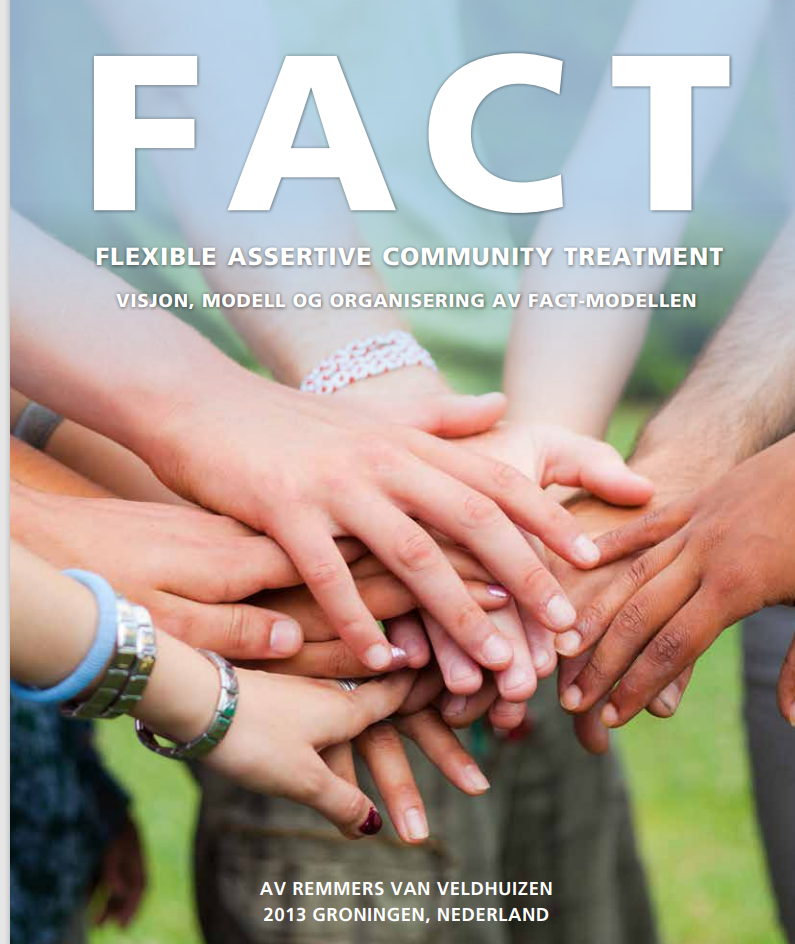 Mandat
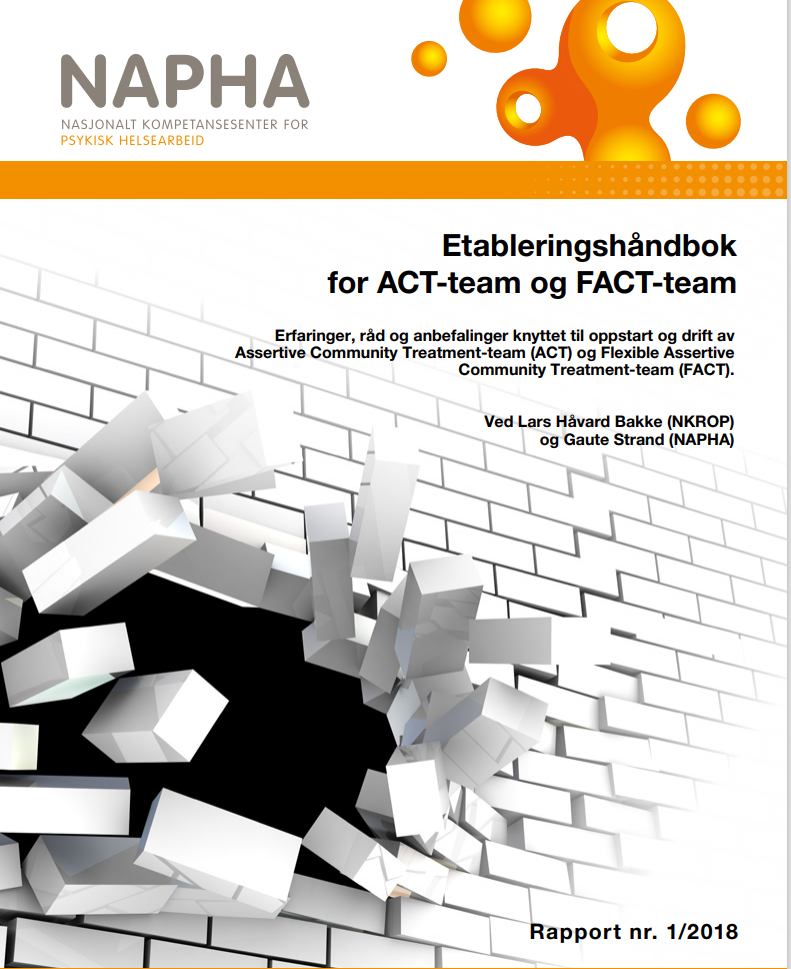 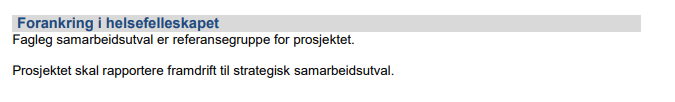 Nokre utfordringar
Kort tid til søknadsfrist: 01.03.23
Spesialistressurs frå spesailisthelsetenesta
Tilsette prosjektleiar/teamleiar før kommunane er klare?